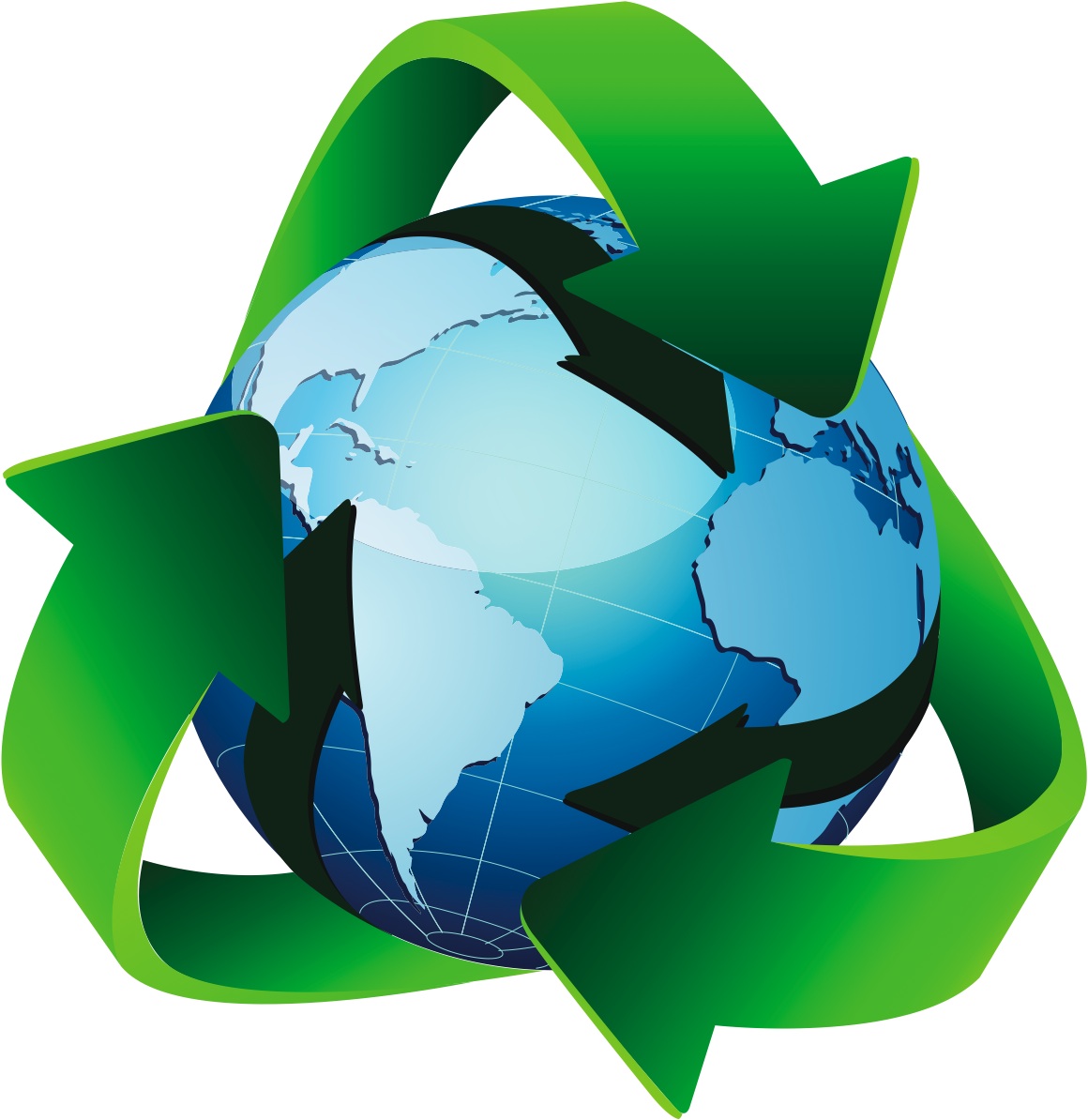 It’s Easy To Be Green
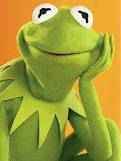 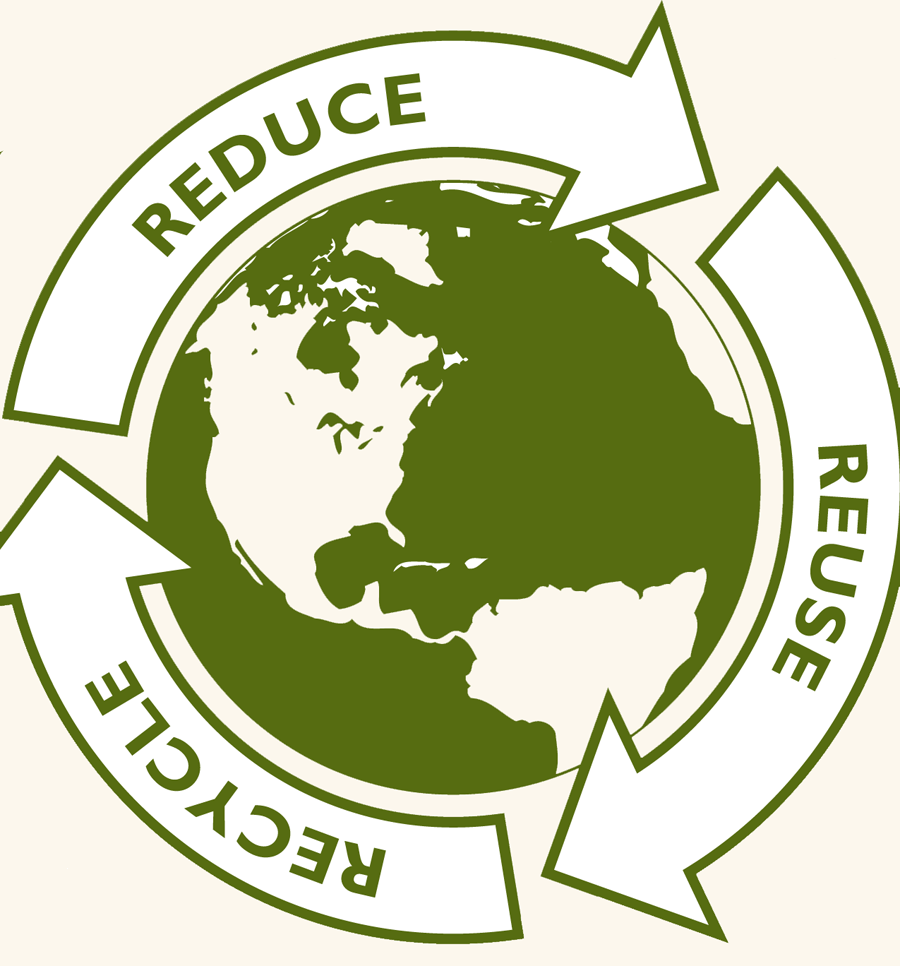 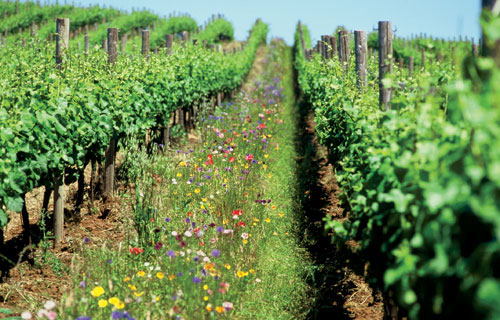 Organic
What does “organic” really mean? 
Food grown or produced WITHOUT the use of chemical pesticides or fertilizers

Meat, dairy & eggs without the use of growth hormones or antibiotics

According to USDA regulations, a product called “100 % organic” must contain ALL organic ingredients

If the label just says “organic,” a processed food product can have up to 5 % non-organic ingredients by weight IF those ingredients are on the USDA’s “national list” of approved non-organic ingredients
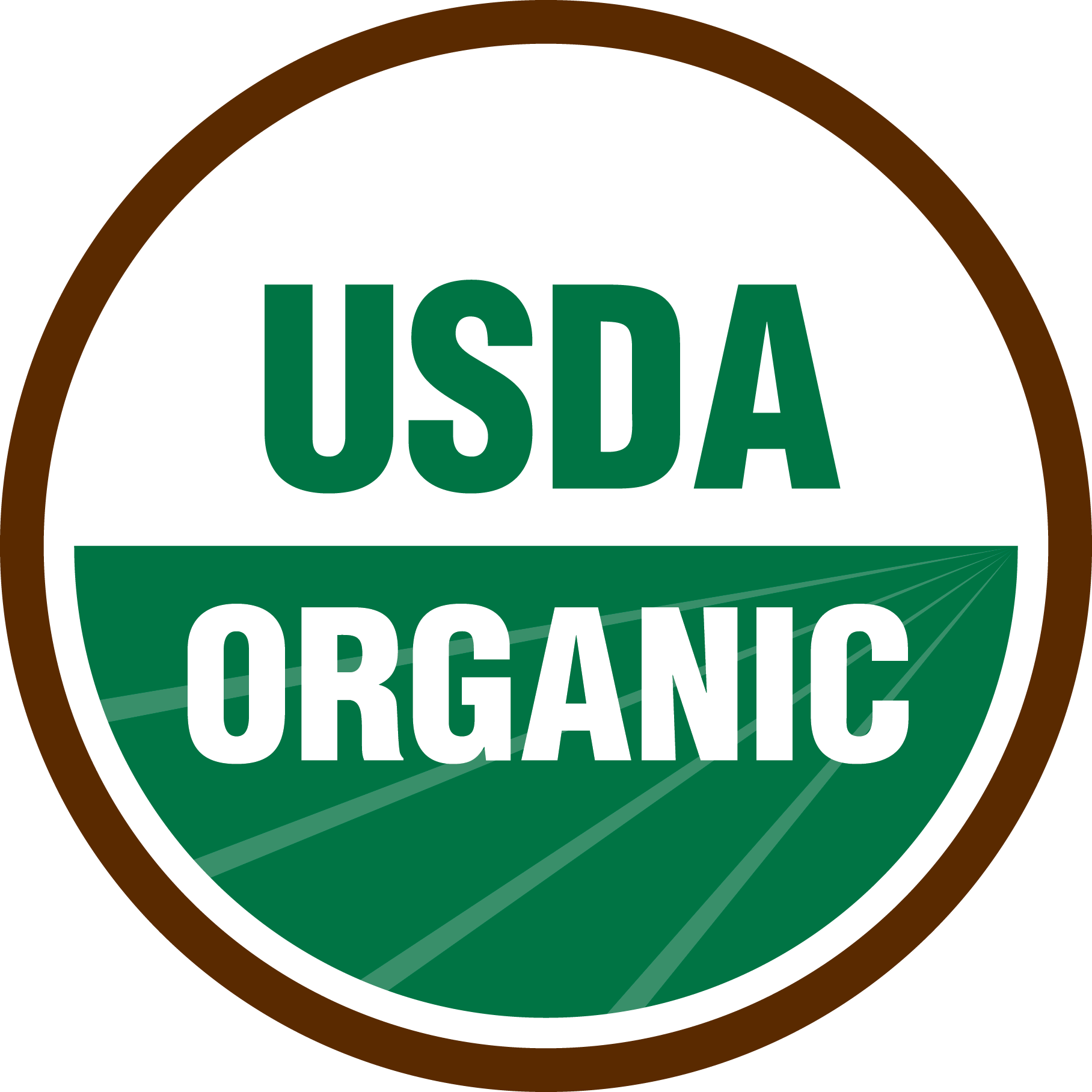 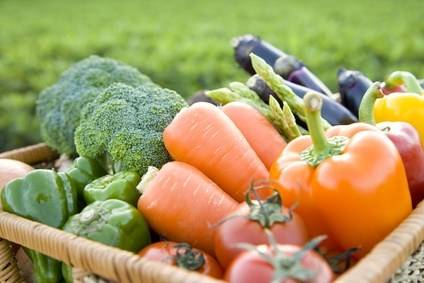 What are the benefits to eating organic foods?
Positive impact to on the earth, the environment and your health

 The animals, even being raised for strictly food enjoy a life (no matter how short) that is relatively stress-free, free-grazing on the land
Organic farmers use less energy, less water resources, and NO pesticides
Animals are not crowded, allowed the freedom of movement, and aren’t fed enriched grains or additives to promote quick growth
Organic farmers, live cleanly - Free of pesticides and toxins. They do not clutter up the landfills with toxic waste or subject their bodies to unhealthy foods.
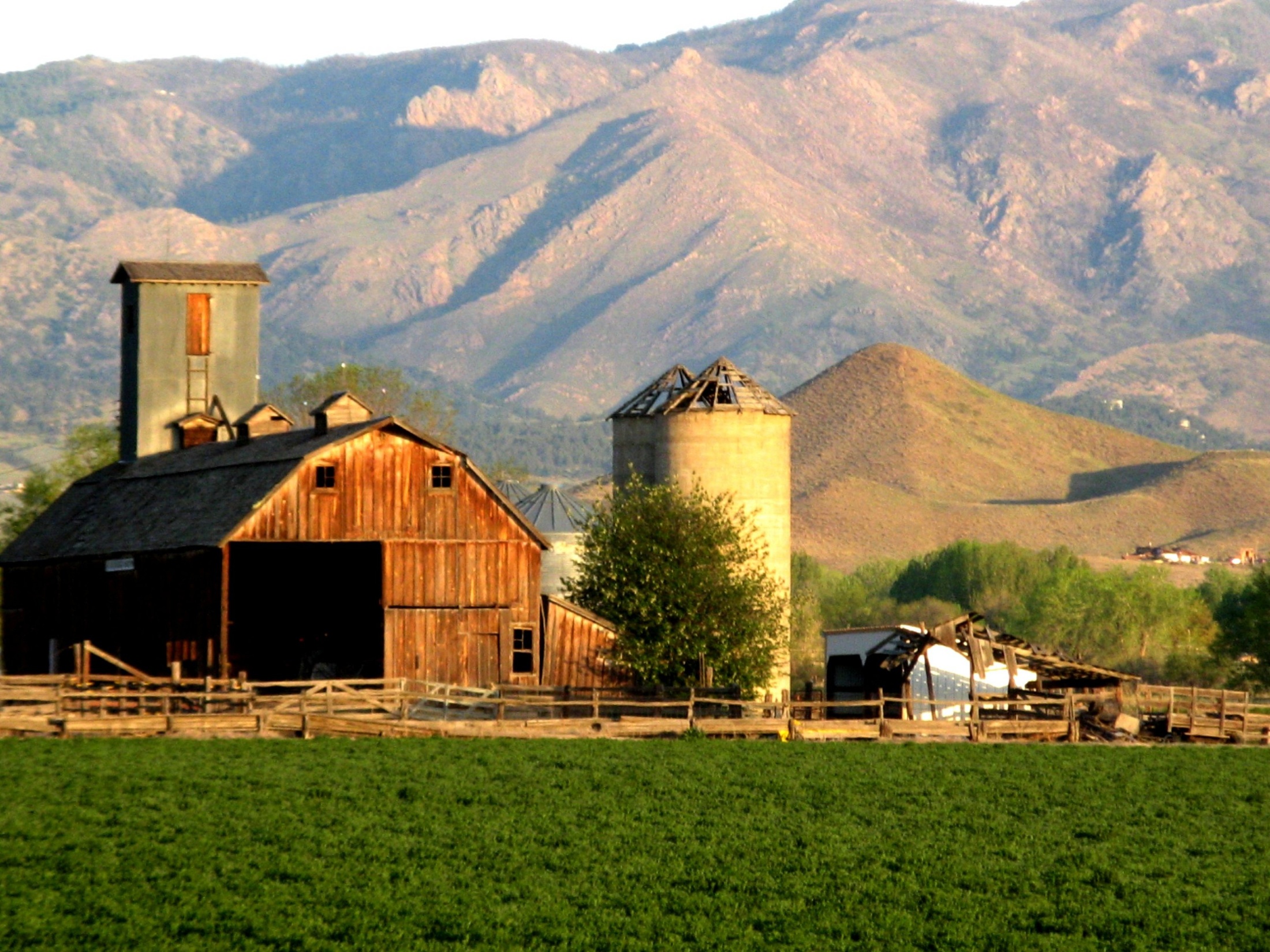 Additional Benefits
Organic Farming is Good for Human Health
Organic Farming is Good for Job Creation
Organic Farming is Good for the Economy
Organic Farming is Good for Soil and Water
Organic Farming is Good for Slowing Climate Change
Risks of Eating Non Organic
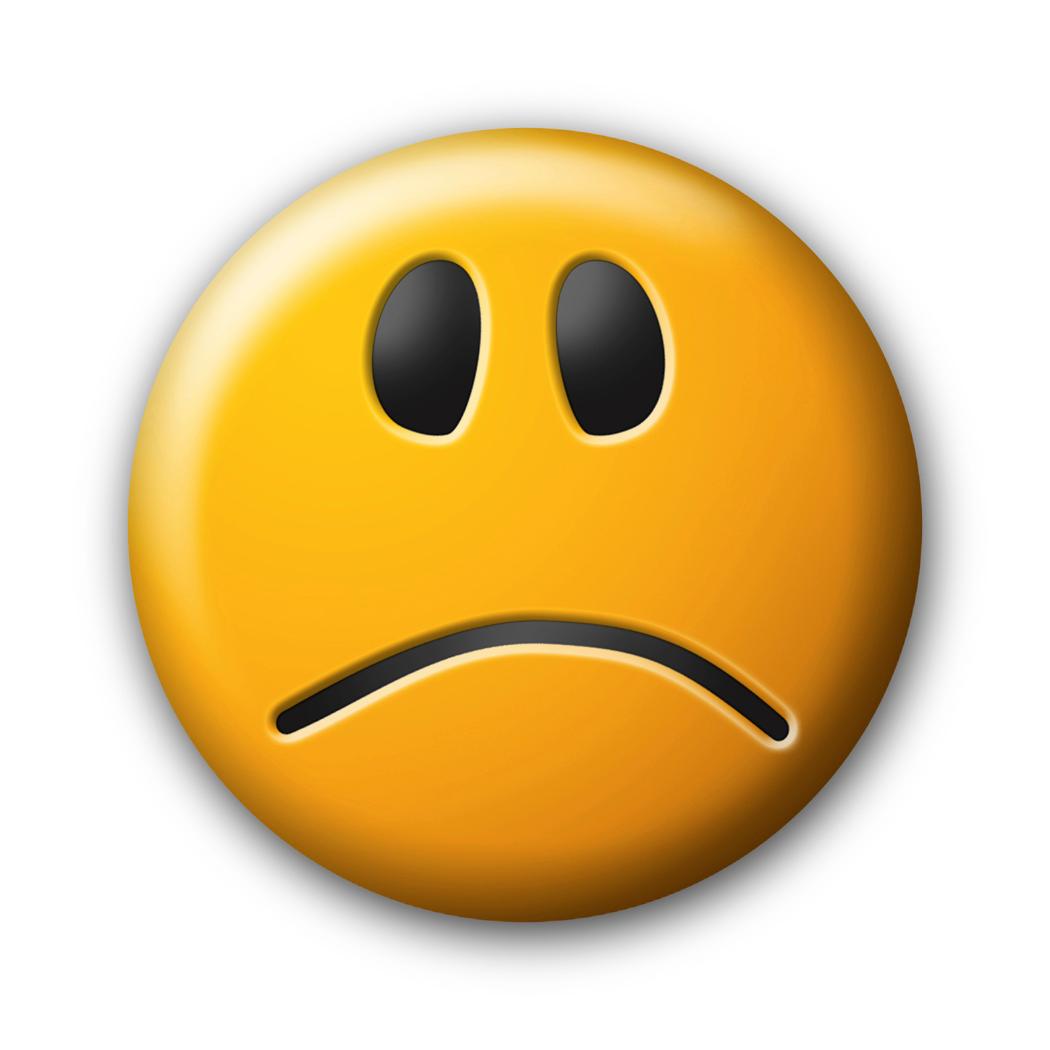 Added toxic substances in your food

Exposure to chemicals that have been linked to cancer

The President’s Cancer Panel recommends that American consumers eat food grown without pesticides and synthetic fertilizers
Farm-To-Table
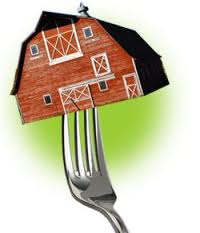 Food ingredients are sourced as locally as possible
This means the food is fresher
because it travels less distance 
and that less people handle the food 

Food sold at farmer’s markets has usually been picked that day

Food is more nutritious when fresh
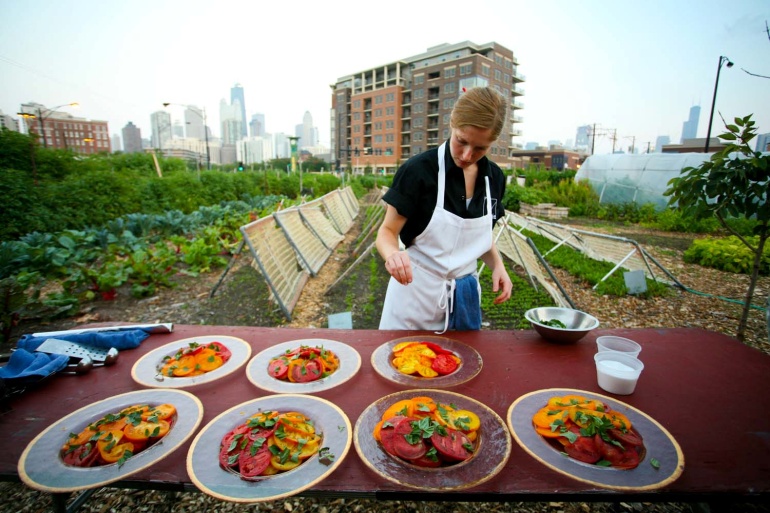 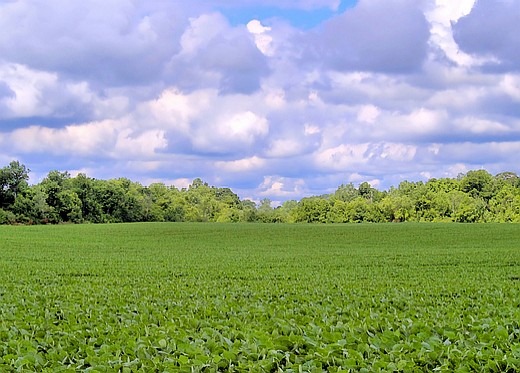 Farm-To-Table
Community-based agriculture has the potential for creating jobs, developing small business entrepreneurships and keeping MONEY in the community

Eating Locally Grown Food 
Helps the Local Economy
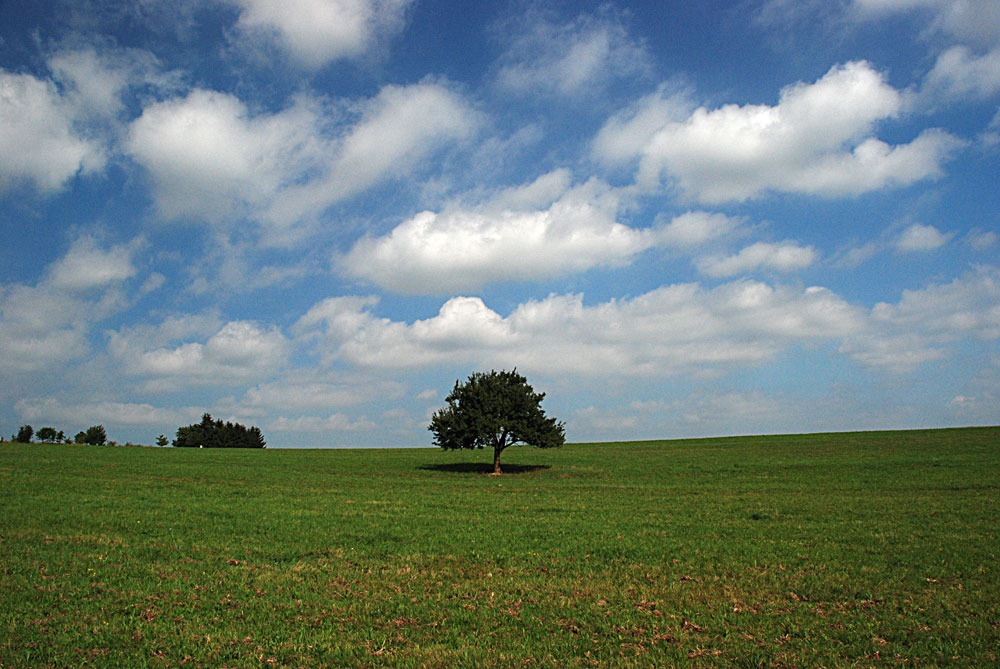 Composting
The natural decaying or rotting process in nature
Requires organic waste, soil, water and air to work
Process of decomposing can take 2-3 weeks or up to many months
Creates nutrient-rich compounds that promote growth
Used as a natural fertilizer in gardens or for farming
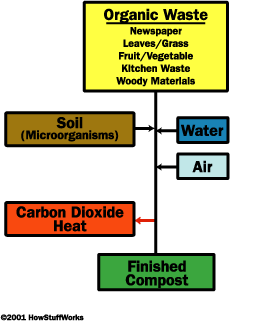 Items that can be composted
Kitchen waste - best to chop up or grind the wastes so that they can be broken down faster 
Fruit and vegetable wastes - peels, skins, seeds, leaves
Egg shells
Coffee grounds (including paper filters), tea bags, used paper napkins
Corncobs - should be shredded to make them break down quickly
Meat/dairy products Yard waste 
Grass clippings - Some grass is okay
Leaves
Pine needles
Weeds
Woody materials (branches, twigs)
Straw or hay
Newspaper
Seaweed, kelp or marsh grass hay - rinsed 1st
Sawdust - This is an excellent source of carbon.
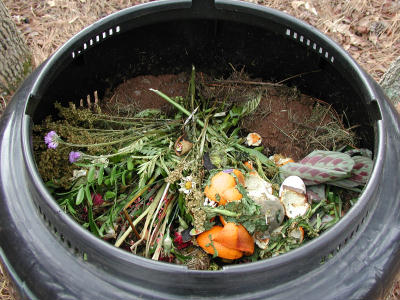 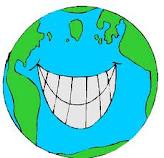 Why Composting is Good…
Reduces the amount of solid waste you produce = less stuff in landfills

Saves you tax $$$

It creates an environmentally friendly fertilizer
	(better than synthetic or man-made versions)
Links
http://www.wisegeek.com/what-is-a-farm-to-table-restaurant.htm

http://www.farmtotableonline.org/about/

http://www.farmtotablenm.org/fts/local-organic-food-farming-can-help-revitalize-the-
economy/

http://melissa-nykorchuk.suite101.com/from-farm-to-table-a218580

http://organic.lovetoknow.com/health-benefits-of-organic-food-and-enviornment

http://ofrf.org/publications/organicfarmingforhealthandprosperity.pdf
http://home.howstuffworks.com/composting1.htm
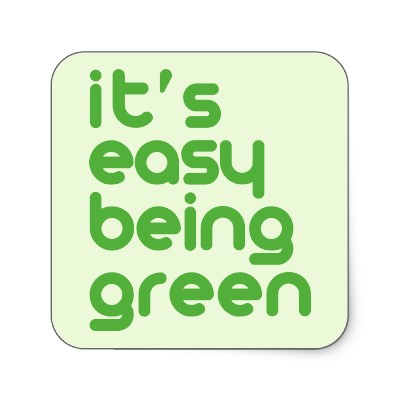